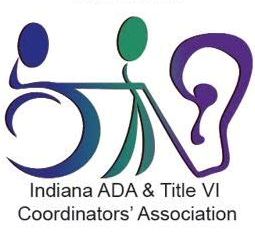 IN ADA & Title VI Coordinators’ Association
An Association established to assist ADA and Title VI Coordinators in the State of Indiana
[Speaker Notes: Introduce myself & others that maybe attending]
Who we are
Our members include elected and appointed ADA & Title VI Coordinators from across Indiana as well as corporate and business coordinators and leaders.

Our Leadership

President 2016-17—Cathy Gross			President Elect/Vice President-Denise Line 
ADA Coordinator, City of Monticello 		ADA Coordinator, Ellettsville (President 2018-19)

 
Secretary—Kristie Bone
Clerk-Treasurer Lagro (President 2020-2021)

Crawfordsville Dist Rep—Joe Whitaker (Fountain Co)		LaPorte Dist Rep—Rick Eberly (Dyer)
Ft Wayne Dist Rep—Nancy McAfee (Ft Wayne)			Seymour Dist Rep—Mark Richards (Franklin)
                                  Charity Murphy (Allen Co)			 Vincennes Dist Rep—Chad Hurm (Jasper)
Greenfield Dist Rep—Monte Poling (Union City)
[Speaker Notes: At the 2011 Indiana Governor’s Council for the ADA myself & Tony Elliott of Fishers spoke in passing about how nice it would be if there were an association that could provide information to all coordinators across the state, as we were all facing the same challenges…stop re-creating the wheel & help each other.
Through the efforts of many, and with the “blessing” of IACT & INDOT, our By-laws were adopted in December of 2015.  We had 92 members in our inaugural year (2015) and have seen a 25% increase in 2016.
We also recognized the changing environment & added responsibilities for our coordinators regarding Title VI, so this year we changed our name to include Title VI & corporate memberships.]
Our mission
It is the mission of this association to provide for the free flow of information for communities in Indiana regarding ADA & Title VI compliance, and provide a forum for ADA & Title VI Coordinators to advance the principles of the Americans with Disabilities Act, and Title VI of the Civil Rights Act.
[Speaker Notes: Communicate, network, promote awareness in our communities]
What we do
· Collaborate with INDOT, ADA Indiana, and other affiliated groups to better understand    the best practices of the ADA & Title VI, and how they can be implemented in your community

· Develop a network of coordinators to communicate issues, concerns, strategies, and solutions for community transition to ADA & Title VI compliance

· Engage community leaders

· Provide interpretation and clarification through networking opportunities

· Share training opportunities, grant and funding resources, and conference information
[Speaker Notes: Share information through list-serve
IACT & LTAP through INDOT
Network @ IACT & AIC—reach out to highway, street, auditors, clerks, hr & other associations & networks
Provide resources & tools, ie, ADA Indiana, Great Lakes ADA, ACTCP, DOJ, etc
Use list serv & personal email]
Our responsibilities and duties
This association acts as a conduit between all current and future entities that address the ADA, Title VI, and related issues.

Due to our relationship with AIM (Accelerate Indiana Municipalities, formerly known as IACT) and INDOT (Indiana Department of Transportation), we are able to maintain a database to facilitate communication with and for Local Public Agencies (government entities).  
 
We value and acknowledge that our relationship with AIM and AIC (Association of Indiana Counties) are an integral part of our outreach and mission and we will maintain affiliate status with both.
  
Membership dues afford us the opportunity to provide training opportunities.
[Speaker Notes: 1.  Communication is/was/& always will be a cornerstone of this association
Lesley Mosier is our liaison at IACT;  Erin Hall & Kimberly Radcliff @ INDOT; Ken Woodruff (Woody) Federal Highway
Our relationship with IACT & AIC are not only important, but part of our by-laws
Your dues make training opportunities possible:  webinars (ARC & Indiana Disability Rights-Sensitivity Training), these can be archived to provide required trainings for your employees; ADA Indiana Coordinator Training @ Ft Harrison—we need to know “what you need to know”– how we can serve you]
Membership
Membership will be open to any ADA &/or Title VI Coordinator within the State of Indiana, and/or any person that wishes to participate in the association’s mission.

In our 3rd year we now have over 170 members, and we are still growing!
[Speaker Notes: We are truly inclusive & open to everyone; elected & appointed coordinators, business & corporate leaders/coordinators;  & advocates
Dues are invoiced in the spring of each year $25.00 per person per year, with corporate memberships available at $100.00 per year affording up to 4 members
A members responsibilities are few…pay dues, engage community, and communicate contact &/or leadership change]
New in 2017Corporate sponsorship
We seek opportunities to work together with other organizations to achieve shared objectives; however it is vital that we maintain our independence and protect the integrity of the IN ADA & Title VI Coordinators’ Association.
our goals
The IN ADA & Title VI Coordinators’ Association seeks, so far as is practical and within the constraints of  U.S. law;
initiatives that do not compromise the independent status of the IN ADA & Title VI Coordinators’ Association, and
to ensure that the activities of organizations we work with are consistent with our mission

The IN ADA & Title VI Coordinators’ Association does not endorse or approve products or companies, and a statement to this effect will be included in any branding or promotion associated with sponsorship
[Speaker Notes: In an effort to provide important connections and opportunities our association voted to allow corporate sponsorships]
Sponsorship Levels
Platinum $500.00 or more per year or event
Gold $300.00-$499.00 per year or event
Silver $100.00-$299.00 per year or event
Bronze $26.00-$99.00 per year or event
 
TO BECOME A SPONSOR, PLEASE CONTACT ANY MEMBER AND/OR OFFICER OF THE IN ADA & TITLE VI COORDINATORS’ ASSOCIATION
[Speaker Notes: Please share with any vendors and businesses that have done a good job for you & provided you good service.]
finances
Financial management services are provided through the association’s affiliation with AIM, which include:

Producing and mailing annual dues notices

Processing and paying invoices

Creating and maintaining financial records and producing reports
[Speaker Notes: IACT has been more than generous & provides these services at a very reasonable fee ($1,700.00 for these past 2 years), providing us with audits, valuable checks & balances, providing due diligence and financial stability.]
meetings
The Association meets yearly at the AIM Annual Conference and at the AIC Annual Conference.
We also hold email meetings when approved by the board, and afford proxy vote.
AIM has also provided the technology for virtual meetings.
[Speaker Notes: We know that the last thing we all need is “another meeting” that requires us to leave our offices…, acknowledging this in the beginning we incorporated alternative meeting formats & opportunities within our by-laws.  We have conducted email meetings very successfully.]
A New Year, A New Logo and a scholarship winnerYour Association in action!
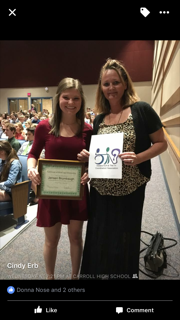 Pictured here:  Logo/Scholarship Winner, 
Jensen Brumbaugh, Carroll High School, $500.00 
&
Association Secretary, Kristie Bone, Lagro Clerk/Treasurer
Congratulations & Thank You Jensen!
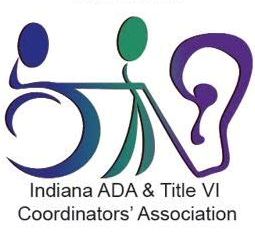 [Speaker Notes: Our association wanted a logo to better define who we are, so we offered a logo contest to high school students throughout Indiana.  Jensen Brumbaugh, a senior at Carroll High School (north of Ft Wayne) was our winner.


. "My name is Jensen Brumbaugh, and I have designed a logo for your scholarship. I am a senior at Carroll High School in Fort Wayne, IN and was informed about this scholarship. I am going to Indiana University Bloomington next year for an interior design degree, but I have taken multiple graphic design classes in high school. I used adobe illustrator program and can affirm that this is 100% my work. If you have any questions then please feel free to email me back under this same address. I can change anything if you would like me to. I have provided many examples and you can choose whichever one that you would like. If you need any links resent then I can do that also. Thank you so much!"]
our association offers training for Americans with Disabilities Act (ADA) matters, transition plans, Title VI, Section 504 and much more.  Basically, if you are involved in an aspect of local government ADA & Title VI matters, you are eligible to become an IN ADA & Title VI Coordinators Association member.   By being member of the ADA & Title VI Coordinators Association, you will have access to a world of information from other communities throughout Indiana.  This relatively new affiliate group exists to provide a network for ADA Coordinators to promote development through training and information sharing, to encourage sharing of resources and advice among peers, and to advance the profession.There are many reasons  TO comply with the ADA & Title VI;1.  It’s the law2.  your funding depends upon itbut most importantly….
IT’S THE RIGHT THING TO DO
CONTACT USCathy Gross227 N main StreetMonticello in  47960574-583-4568 or 574-870-8056adacoordinator@monticelloin.gov
GOOD THINGS HAPPEN WHEN GOOD PEOPLE WORK TOGETHER